Small Mammal IdentificationVet Science CDE
Chinchilla-540
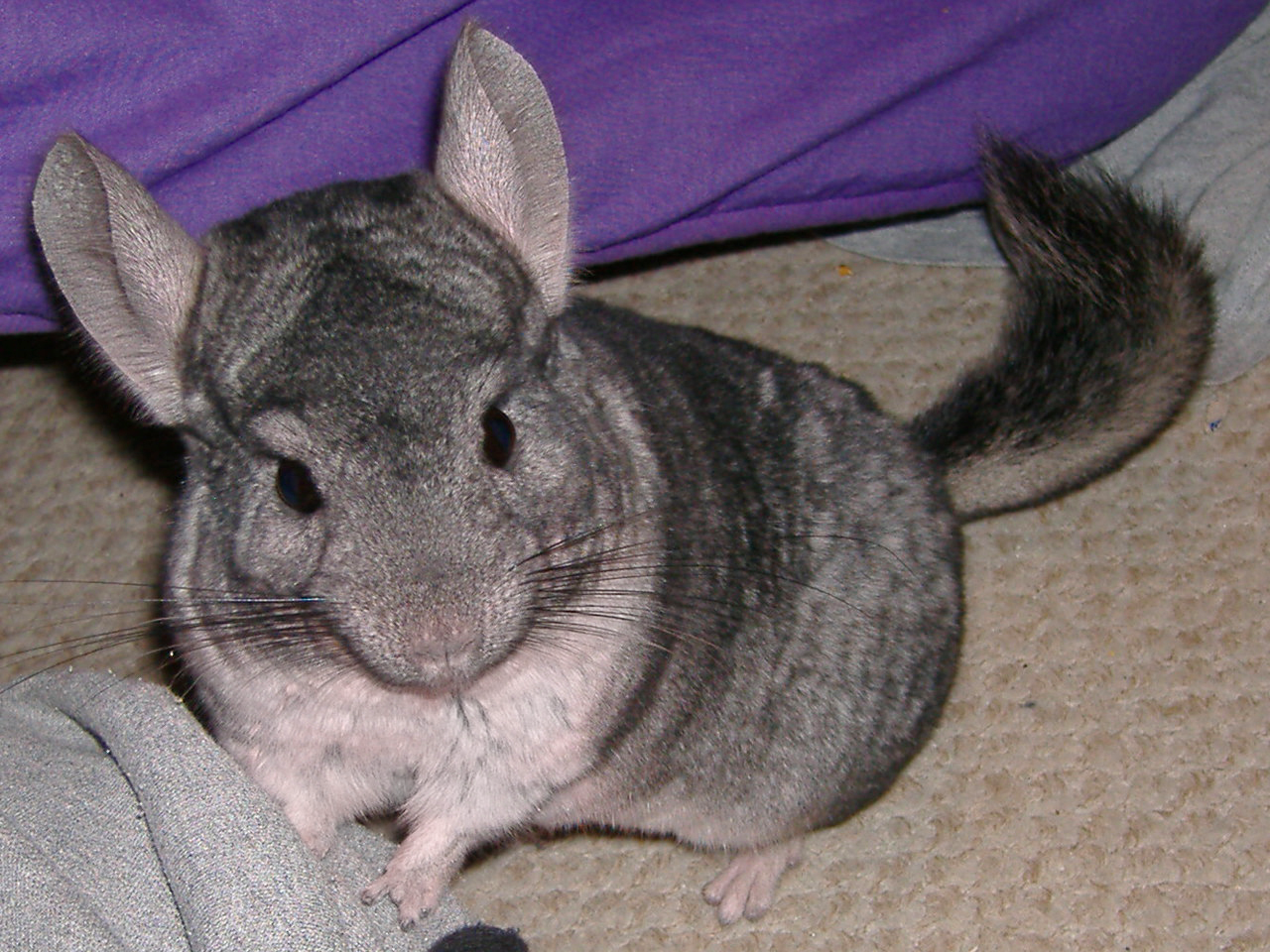 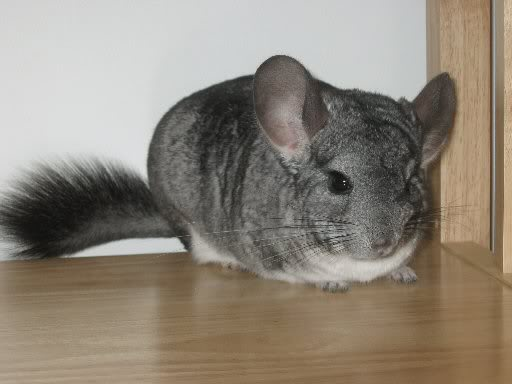 Degus- 541
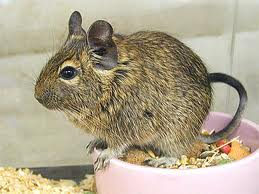 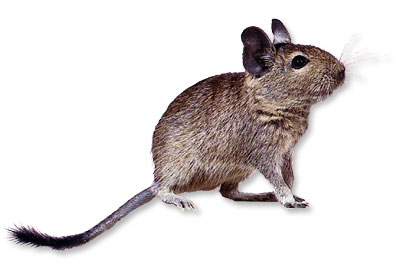 Ferret- 542
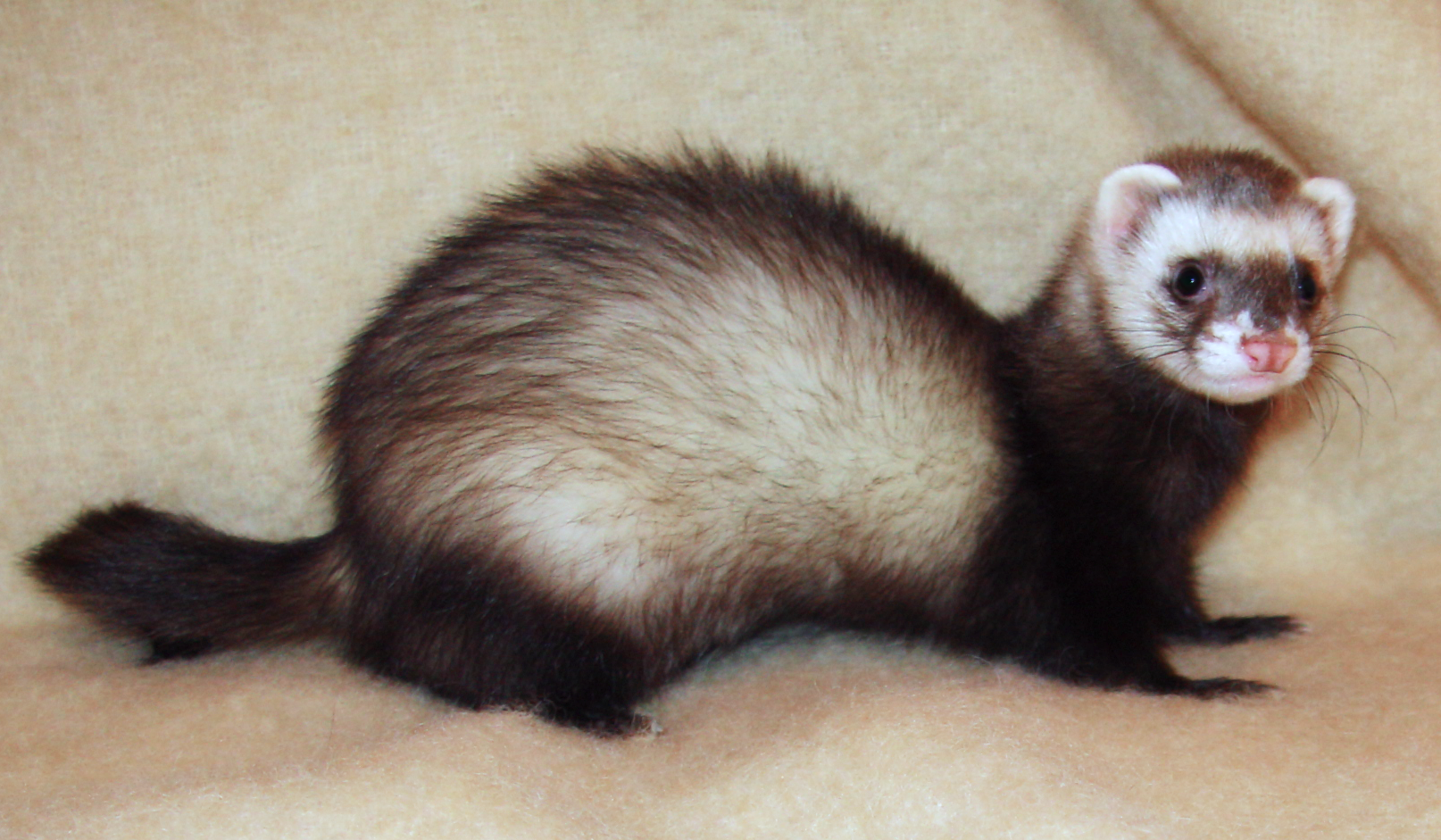 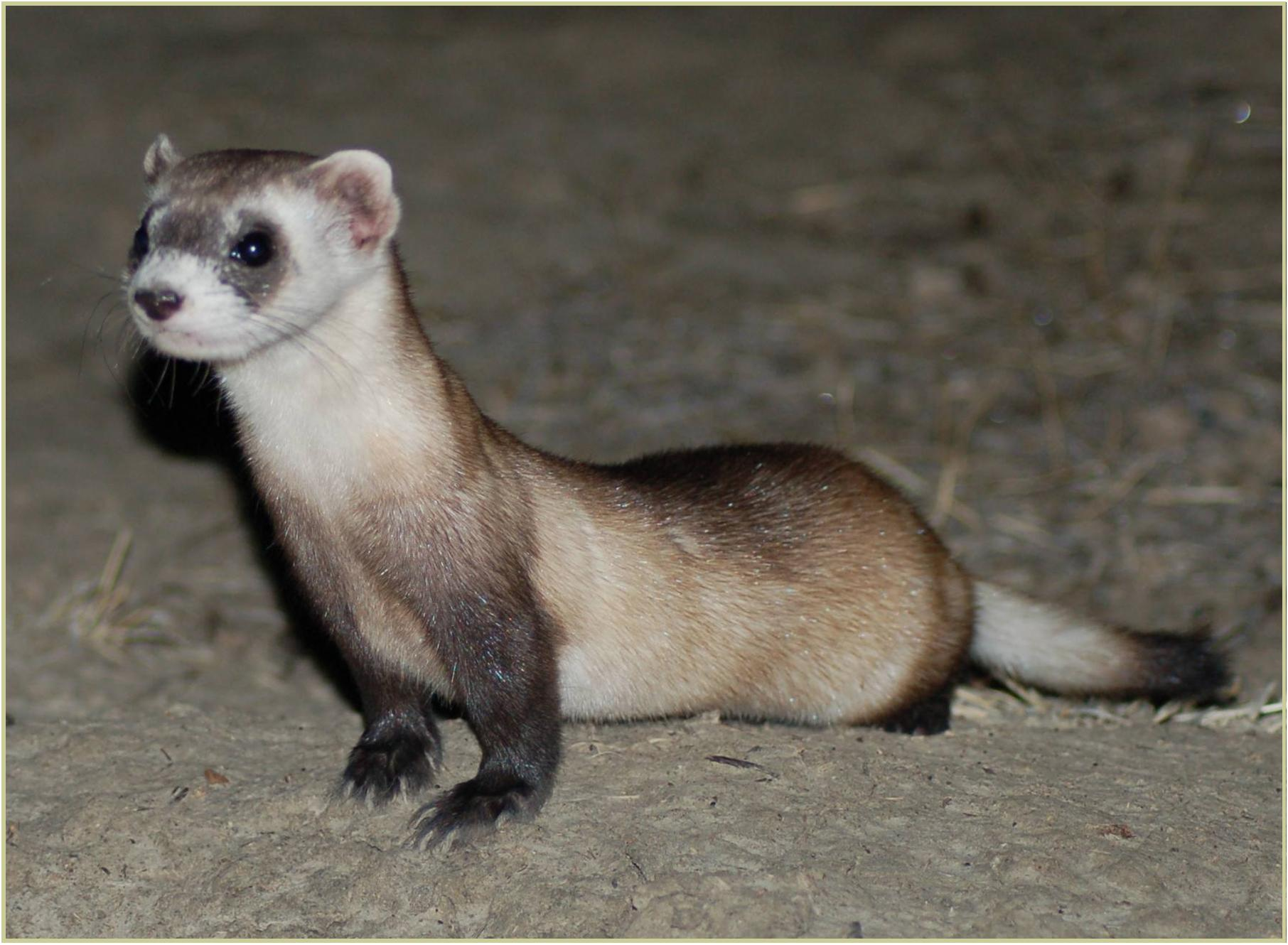 Gerbils-543
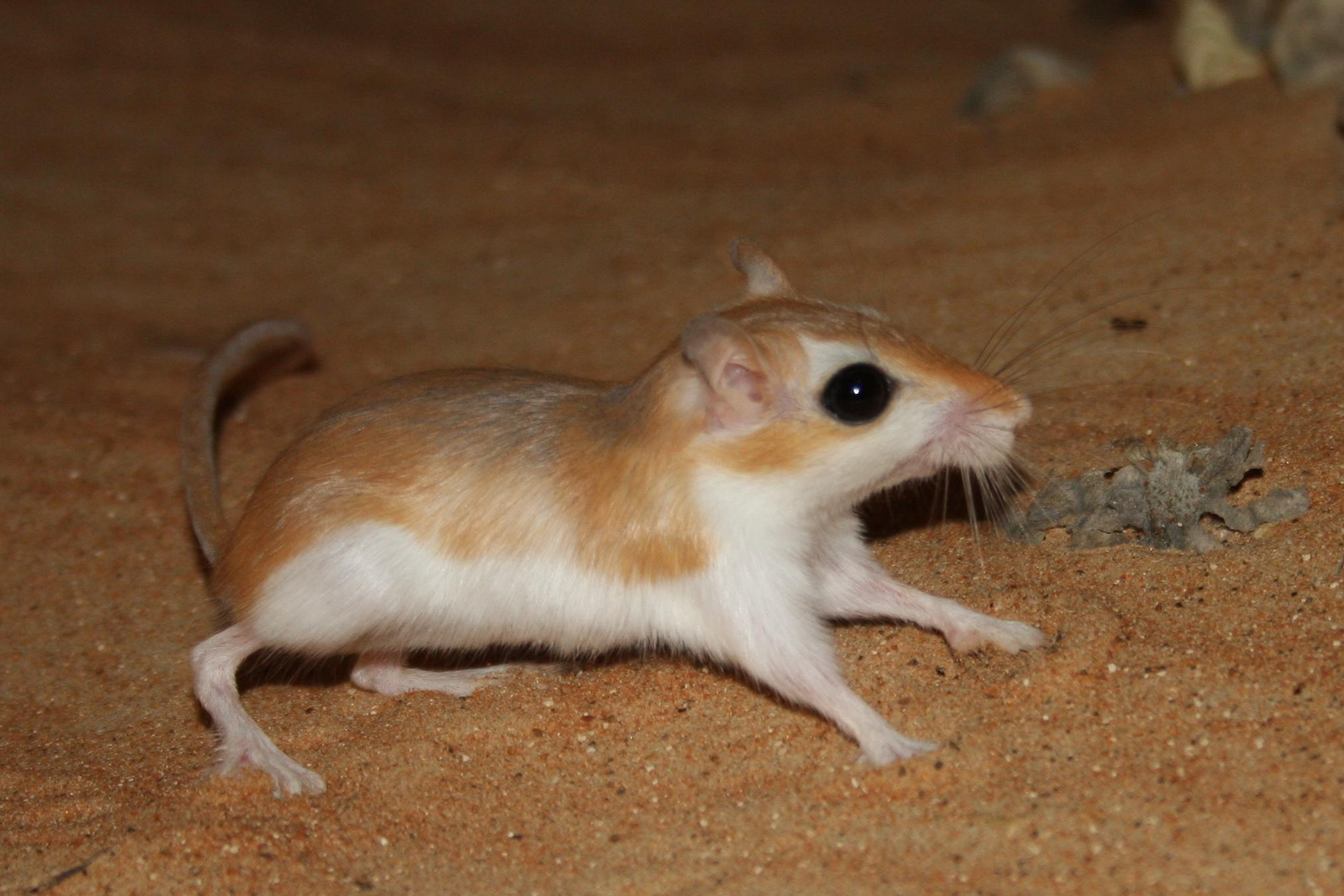 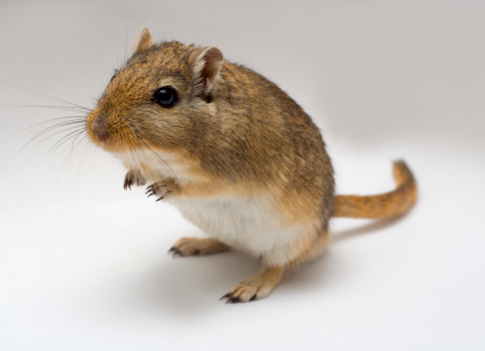 Guinea Pig- 544
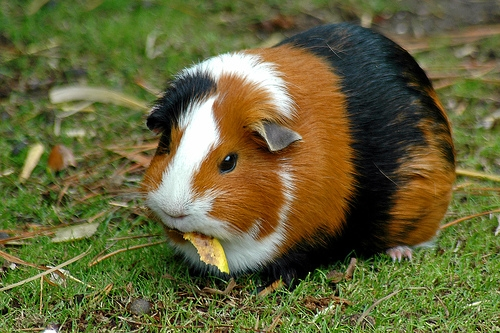 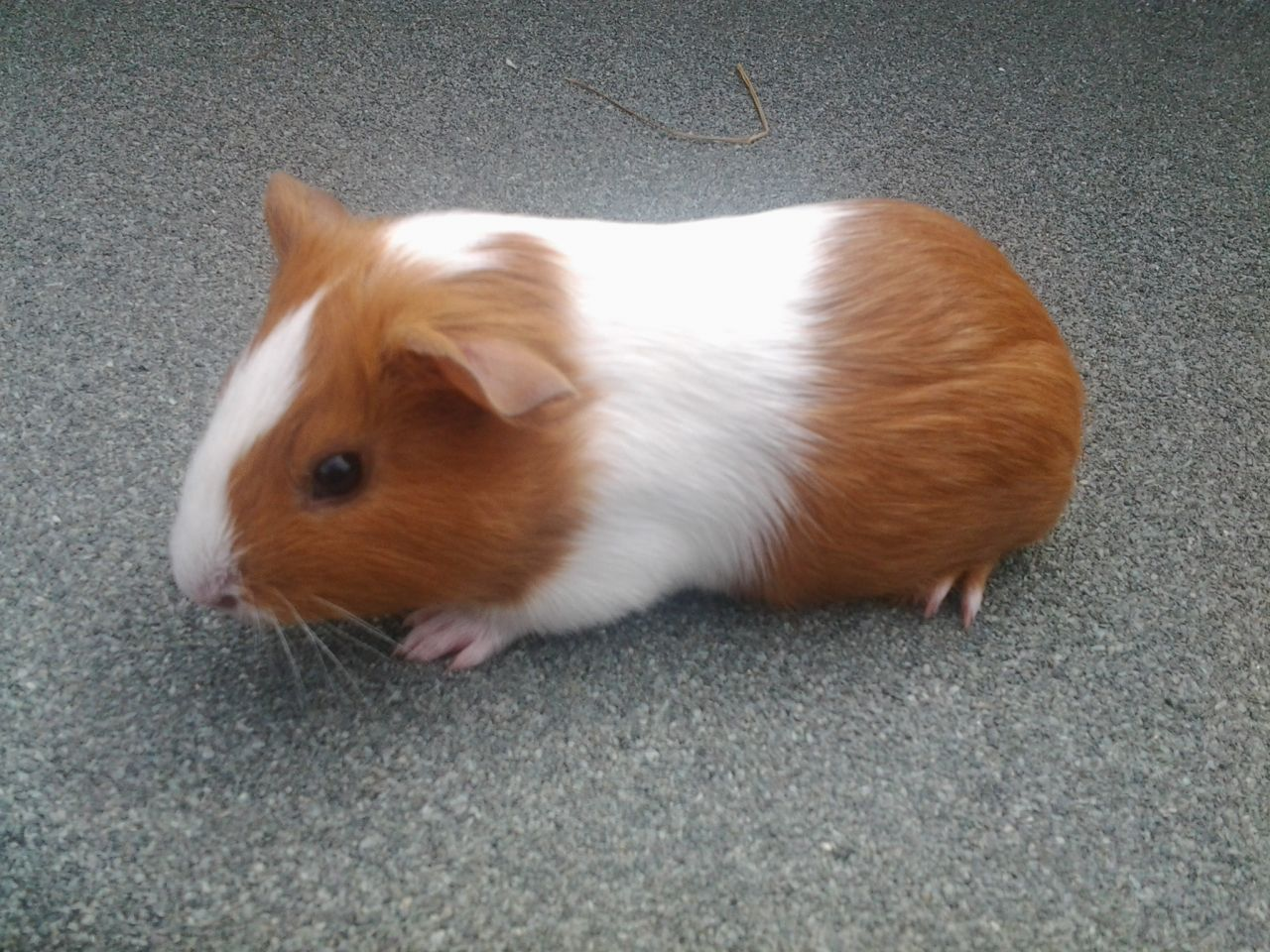 Hamster- 545
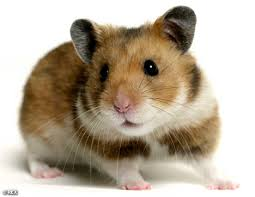 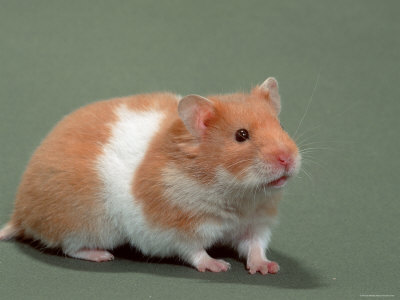 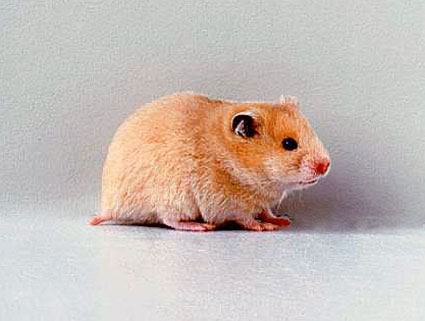 Hedgehog- 546
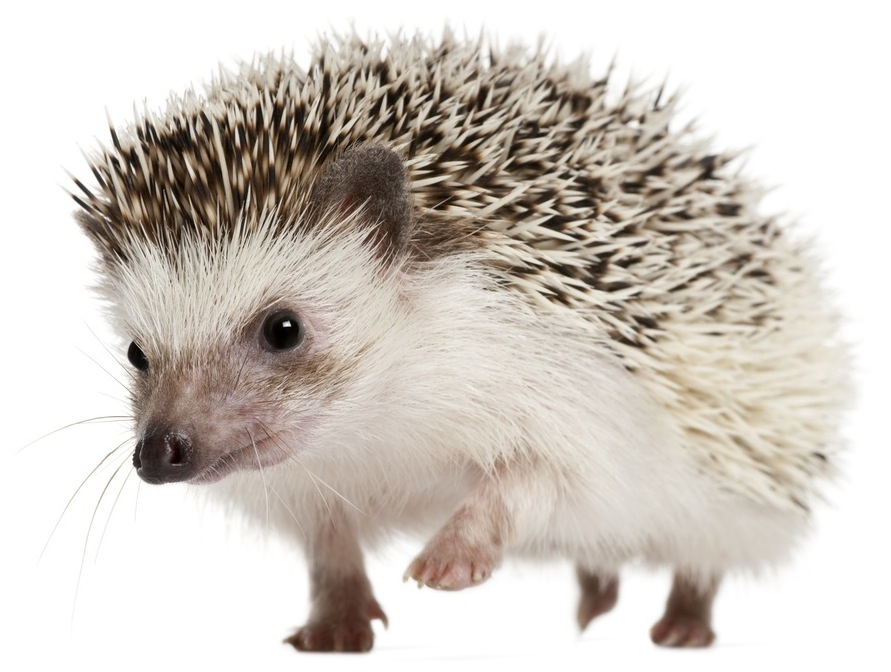 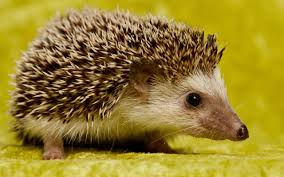 Sugar Glider- 547
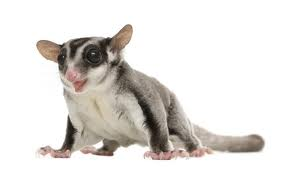 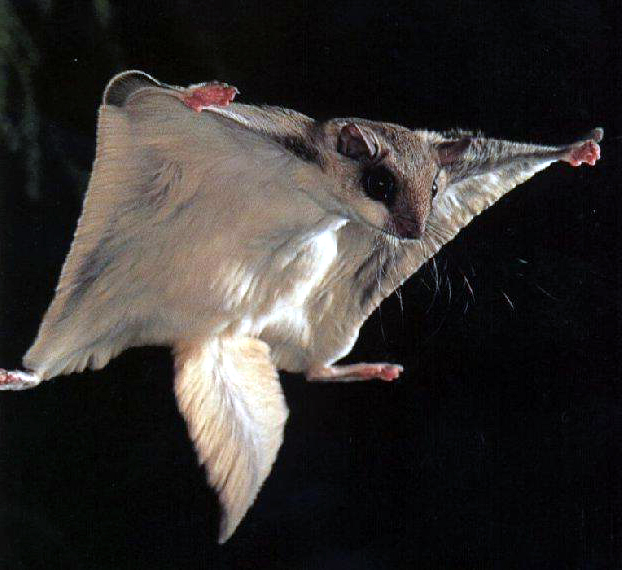 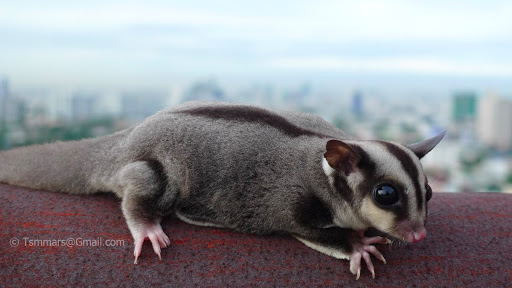